xCorrelation Grid – USER GUIDE (2014 v3a)

Xcorrelogram analysis useful tool to examine correlated firing between pairs of units
Problem with  CCH analysis is astronomical combination of neuronal pairs available

e.g. just with a16-electrode array: i.e. many pair combinations!
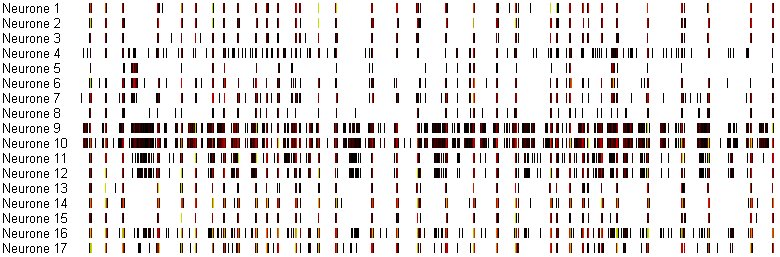 Question:	How to visualise such huge data sets, to allow visual scanning / 			analysis selection

Resolution:	Development of a grid plot which allows visualisation of the entire 			recording array population of unit-pairs x-correlations
Cross-correlation Grid/Matrix plot – Regions of Interest (ROIs 1 2 3)
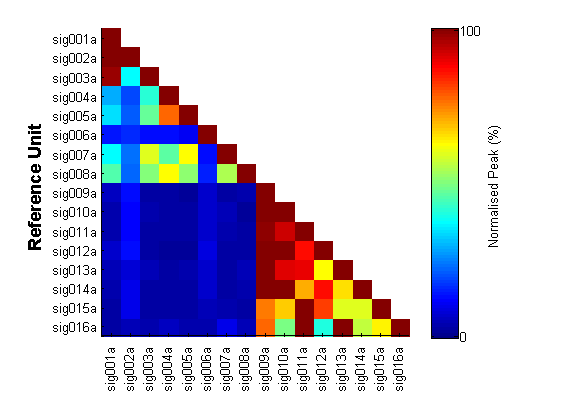 high correlation
ROI 1
ROI 3
ROI 2
low correlation
VTA
VTA
mPFC
mPFC
Cross-correlation Grid/Matrix plot – generating selected CCHistograms
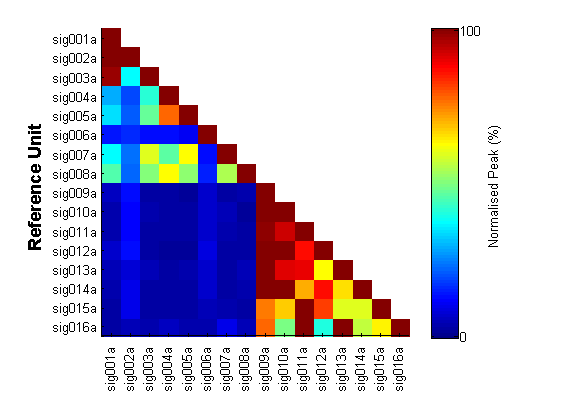 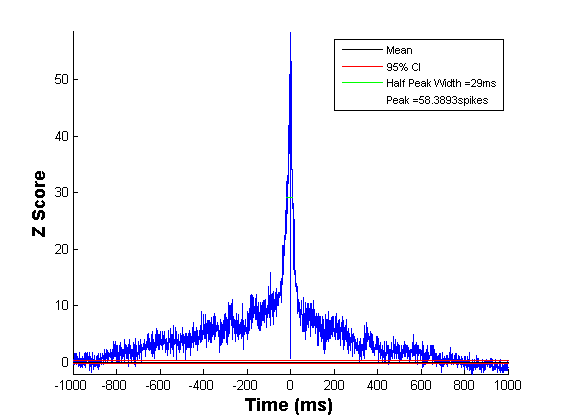 +
mouse cursor

“click” generates CCH
Example Cross-Correlation Histogram (CCH) or x-correlogram
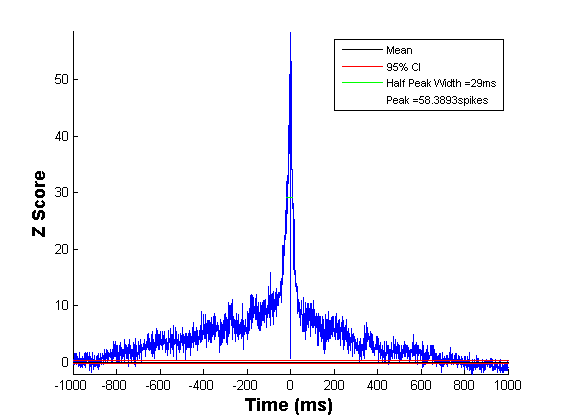 half-peak width ~ value = x (ms)
confidence limits, e.g. 99%
Computed indices/parameters:		Reference:  Eblen-Zajjur & Sandkuhler (1996) Neurosci. 76, 39-54

+/- 1s; bin width 1ms
+/- 200ms “shoulder” specified in computation

Peak height 	 ~ strength of correlation
Half-peak width ~ ”variance/jitter” in spike firing timing (“correlation”)
Peak Offset 	 ~ shape & skew from centre zero (0) =  lead + / lag- in firing correlation 						between unit pairs
CCH computed indices/parameter plots:
 
K-index / half-peak width (PW50)
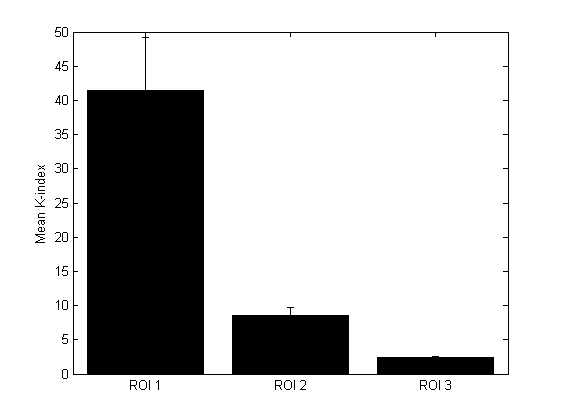 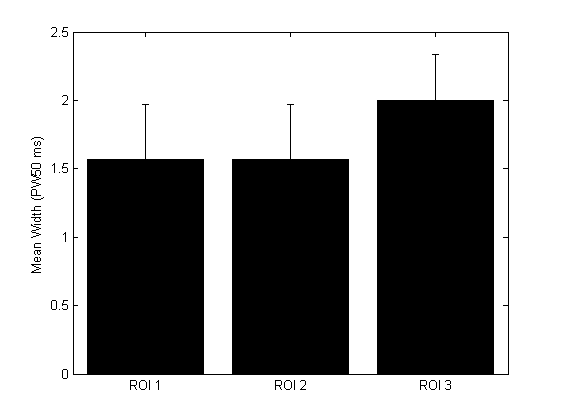 peak width (PW50  ms)
K-index
Data plotted as mean ±s.e.m., n= N units (ROI 1 & ROI 2) / unit pairs (ROI 3) for a user-defined epoch / period within script
CCH computed indices/parameter plots:

ROI Peak Offset
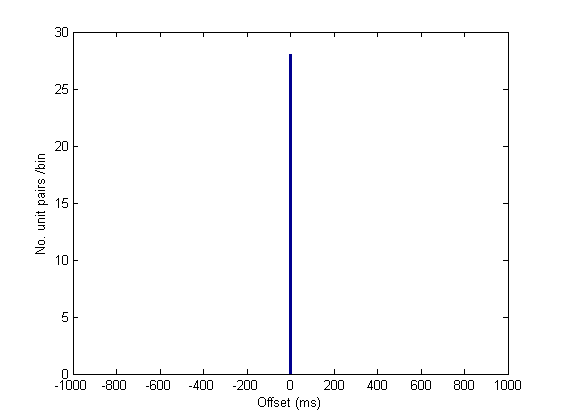 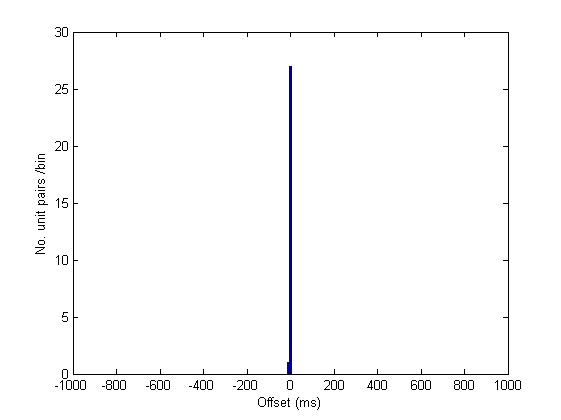 ROI 2
ROI 1
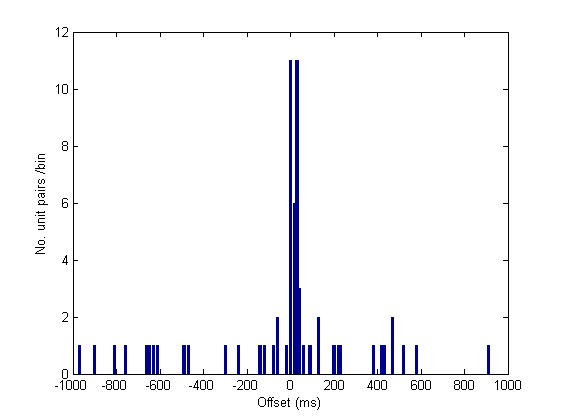 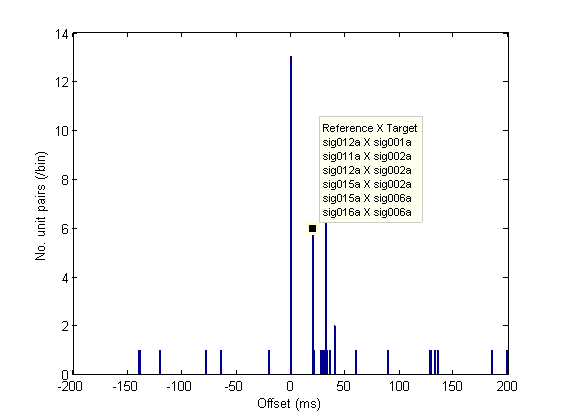 ROI 3
xCorrGrid – plot interpretation (1)

Example #1 is recording from 8-channel array in VTA [sig 01-08] and 8-channel array in mPFC [sig09-16]

Grid/matrix  	y-axis = REFERENCE UNITS
	x-axis = TARGET UNITS
 
Each pixel = computed correlation between pairs of units – the grid represents all neural pair combinations available from the array recording electrode(s)

Colour = magnitude of correlation for each neuronal pair

black diagonal = max (100%) correlation = auto-correlation for each unit

Reviewing example grid user can infer:

Independent correlated activity within (intra-) VTA (ROI 1) and mPFC (ROI 2) 

evidence for weaker correlation between (inter-) VTA and mPFC (: ROI 3)

 
when reviewing peak offset histograms “clicking” on a peak reveals contributing unit-pairs
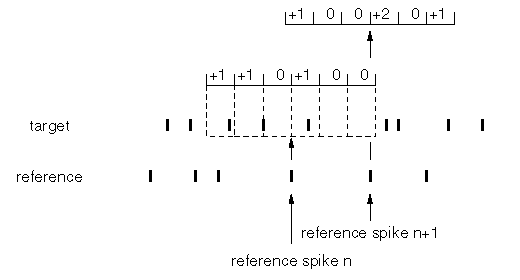 Time (ms)
spike rasters for 
    neuronal pair
Target neurone	~

Reference neurone	~
-  0  +
-  0  +
Time (ms)
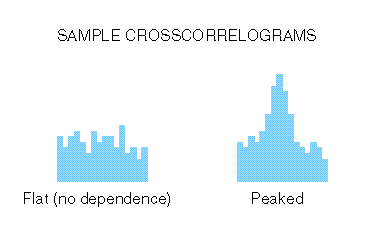 correlation absent ~
~ correlation present
Cross-Correlation Histogram (CCH)

 Timing of spike occurrence at one reference neurone compared with a target neurone

 Plot provides information on absence / presence / degree of correlation neuronal pairs
lead (+ ms) or lag (- ms) ~ implication on connectivity between neurones
Peak to right (+ ms) of 0 ~ reference neurone leads target
Peak to left (- ms) of 0 ~ reference neurone lags target
T
T
T
c
R
R
R
Peaks centred at 0 time ~ imply both neurones (T & R) receive common input
Cross-Correlation Histogram - CCH plot interpretation
Height & width of peak  – gives indication of strength of any correlation
CCH plot for single epoch 12
Time series CCH plot for epoch trials 1-12
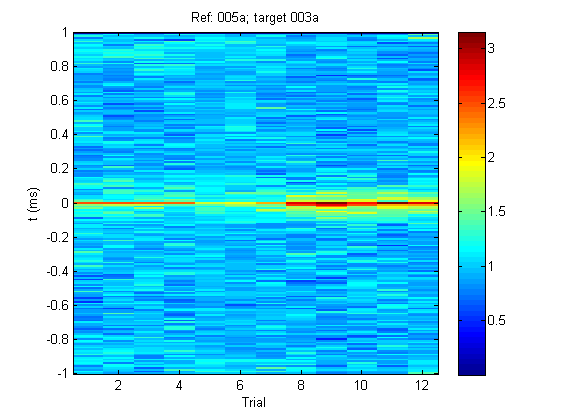 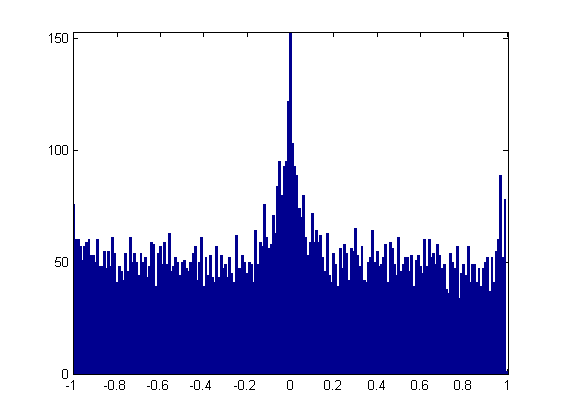 CC magnitude
Time (ms)
Epoch Trial #
Time (s)
Kainate
CCH activity between neuronal pairs in sequential time series 


(1) CCH in single temporal recording epoch limited information

		– devised Sequential time-series visualisation
Correlation magnitude
xCorrGrid – plot interpretation (2)

Example #2 is a recording from an 8-channel (4x2) array in mPFC [sig 01-08] and 8-channel array in hippocampus [sig09-16]. 

Sig01-04 recorded in superficial mPFC (IL) / sig05-08 recorded in deep mPFC (CG).


Grid 	y-axis = REFERENCE UNITS 
	x-axis = TARGET UNITS
 
Each pixel = a correlation between pairs of units – the grid represents all neural pair combinations available from the array recording electrode(s)

Colour = magnitude of correlation for each neuronal pair

black diagonal = max (100%) correlation = auto-correlation for each unit

Reviewing example grid user can infer:

Independent correlated activity within mPFC and  Hpc; some evidence for difference intra-mPFC

 weaker correlation between mPFC and Hpc
Old SLIDES
Xcorrelogram Grid plot (old style):
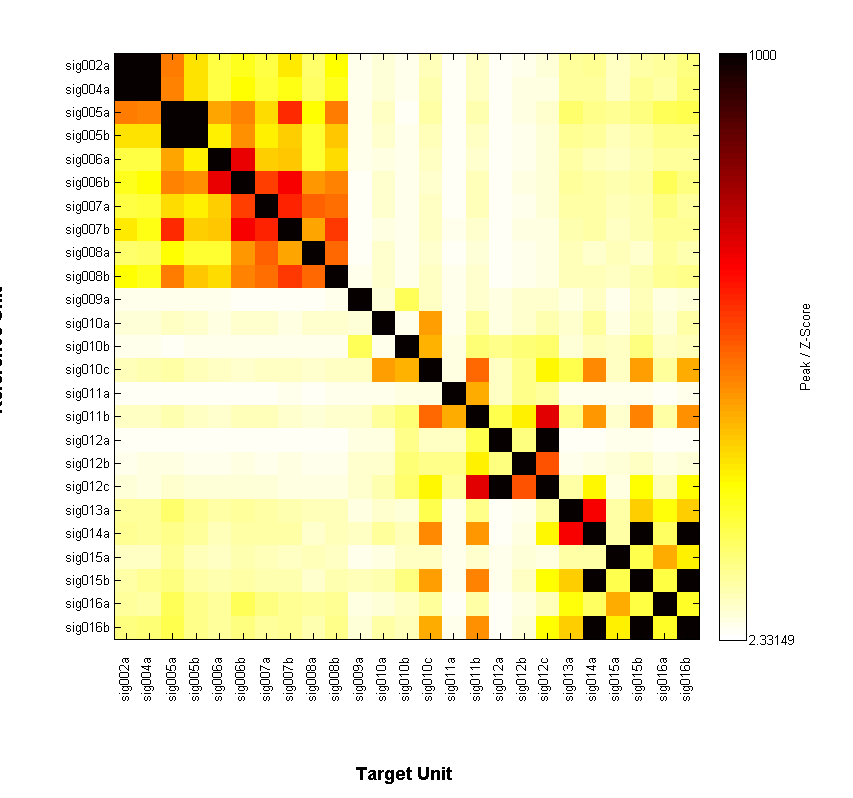 mPFC
(sig 01-08)
Reference Unit
+
Hpc
(sig 09-16)
mouse cursor

“click” generates 
 CCH